Standards for Integrity and Independence in Accredited CE
October 2021
Learning Objectives
Recognize updated terms and vocabulary incorporated into the Standards.

Summarize the core tenants of the Standards.

Outline relevant required changes incorporated in the Standards that affect ACR accredited CE program.
Standards for Integrity and Independence: Overview
These newly adopted Standards replace the Standards for Commercial Support
Adopted in 1992 and updated in 2004

Adopted by six accrediting bodies
Accreditation Council for Continuing Medical Education (ACCME)
American Nurses Credentialing Center (ANCC) 
Accreditation Council for Pharmacy Education (ACPE)
American Academy of Family Physicians (AAFP)
Joint Accreditation for Interprofessional Continuing Education ™
Association of Regulatory Boards of Optometry’s Council on Optometric Practitioner Education (ARBO/COPE)
Updated Terminology
Accredited Continuing Education (accredited CE): replaces Continuing Medical Education (CME)
Eligible Organizations: Organizations eligible to be accredited in the ACCME system 
Ineligible Companies: Organizations not eligible to be accredited in the ACCME system
Mitigate: replaces resolves; mitigate relevant financial relationships
Eligible vs. Ineligible
Eligible Organizations: mission and function are to:
Provide clinical services directly to patients
Educate healthcare professionals
Serve as fiduciary to patients, the public or population health
Fiduciary: acts on behalf of another person or persons, putting their clients' interest ahead of their own, with a duty to preserve good faith and trust
And other organizations that are not otherwise ineligible
Eligible Organizations: Examples
Ineligible Companies
Those companies whose primary business is producing, marketing, selling, re-selling, or distributing healthcare products used by or on patients.
Examples:
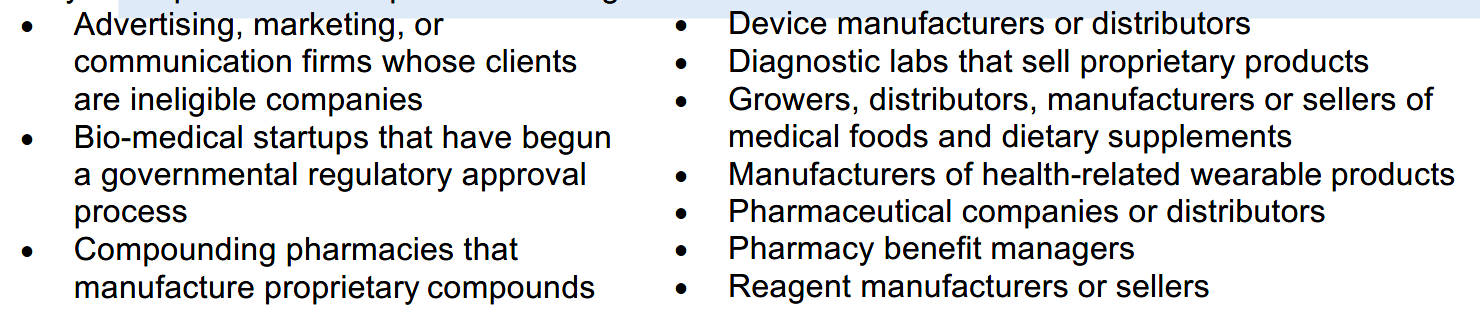 FAQs
When is a company developing products (e.g., biomedical start-up) considered ineligible?
Drugs: with submission of the Investigation New Drug Application (IND).
Devices: initiation of premarket approval (PMS)
What about enduring materials
If they launched prior to 2022, they can endure until expiration; at that time, they will need to meet the new Standards before renewal or re-launch
Standard 1: Ensure Content Is Valid
Standard 1: Overview
Accredited providers are responsible for ensuring that their education is fair and balanced and that any clinical content presented supports safe, effective patient care.
Standard 1: Recap/Key Changes
Applies to all accredited CE
Encompasses (and replaces) ACCME’s Policy on Clinical Content Validation
Clarifies that accredited CE is an appropriate place to explore evolving topics without advocating for, or promoting, practices that are not, or not yet, based on current science, evidence and clinical reasoning (1.3)
Standard 1: ACR Changes
Updates to the Disclosure Form to attest to meeting the Standard 1 when planning and creating content
Updates to the Content Review Form to ensure content is meeting the requirements
Renewal activity documentation
If evolving topics are identified/discussed they must be clearly identified as such within the program and individual presentations
[Speaker Notes: Renewal activities – this will be a point of emphasis.  Ensure you have documentation that the content is still current and relevant for physicians.  Particularly for multi-renewed activities.]
FAQs
What is fair balance?
Recommendations or emphasis must fairly represent, and be based on, reasonable and valid interpretation of the information available
No single product or service is over-represented in the education activity when other equal but competing products and services are available
Standard 2: Prevent Commercial Bias and Marketing in Accredited CE
Standard 2: Overview
Accredited CE must protect learners from commercial bias and marketing.
Standard 2: Recap/Key Changes
Applies to all accredited CE
Expanding instruction on independence
Free of any marketing or sales of products or services
Faculty cannot promote or sell products (2.2)
Including: books, software, apps, etc.
Accredited providers must receive explicit consent from learners before sharing their contact information with ineligible companies (2.3)
Standard 2: ACR Changes
Updates to the Content Review Form to ensure faculty do not promote (intentionally/unintentionally) or sell products that financially benefit them
Examples: Owners of eligible companies presenting content about or related to their products/services
Explicit consent to share contact information with ineligible companies during registration
FAQs
What is “explicit consent?”
Expectation is to explain to learners that you intend to share their information with an ineligible company
Learner must opt in and have the ability to opt out; it must be clearly visible
Standard 3: Identify, Mitigate, and Disclose Relevant Financial Relationships
Standard 3: Overview
Applies to all accredited CE
Health professionals often have financial relationships with ineligible companies
Relevant financial relationships must be identified and managed to ensure commercial bias is not introduced into education
Standard 3: Definition of Relevance
Financial relationships of any dollar amount are defined as relevant if the educational content is related to the business lines or products of the ineligible company.
ACCME’s broad approach
[Speaker Notes: Content related to the business lines or products of the ineligible company
Example:  I did research on drug X for Pharma XYZ, I’m not talking about it in my talk, however they are talking about drugs in the same class, therefore relevant.]
Standard 3: Collect Information
Collect information about all financial relationships with ineligible companies within the prior 24 months for individuals in control of content (i.e., planners/managers, faculty/authors/content developers, content reviewers)
Standard 3: Collect Information
No minimum financial threshold
Disclose all regardless of view of relevance of the relationship to the education
Disclosure no longer requires spouse/partner information
Standard 3: Exclude Owners or Employees
Identify owners or employees of ineligible companies
Exclude owners and employees from controlling content/participating in accredited education
The ACCME/surveyors – point of emphasis – is there not someone else as qualified to present other than an owner or employee?
[Speaker Notes: Stocks vs. Stock Options
Private vs. Public]
Standard 3: Mitigate Relevant Financial Relationships
Goal: Prevent commercial bias
Mitigation must be appropriate to role(s)
Document steps taken to mitigate relevant financial relationships
Standard 3: Disclose All Relevant Financial Relationships to Learners
The names of the individuals with relevant financial relationships.
The names of the ineligible companies with which they have relationships.
Identify ineligible companies by name only; no logos, trade names or product group messages
The nature of the relationships. 
A statement that all relevant financial relationships have been mitigated.
Standard 3: Disclose All Relevant Financial Relationships to Learners, cont.
Disclose the absence of relevant financial relationships
Learners must receive disclosure information in a format that can be verified at the time of accreditation, before engaging with the accredited education
Standard 3: Recap/Key Changes
Collect information about all financial relationships with ineligible companies within the prior 24 months
No minimum financial threshold
Disclose all regardless of their view of relevance of the relationship to the education
No longer require spouse/partner information
Exclude owners and employees 
Three carve-outs remain
Standard 3: Recap/Key Changes, cont.
Accredited provider determines which relationships are relevant:
Educational content is related to the business lines or products of the ineligible company
Mitigate relevant financial relationships
Take steps appropriate for the role(s) of the individuals
Planners vs. Faculty
Disclose relevant financial relationships to learners
Name, ineligible company(ies), nature and statement that all relevant financial relationships have been mitigated
Disclose absence of relevant financial relationships
Standard 3: ACR Changes
Updates to the Financial Relationship Disclosure Form
Update to Front Matter information for Program Materials
Slight language updates and mitigation completed statement
Review and scrutinization of employees/owners of ineligible companies
FAQs
Can we leave it up to the individual in control of content to determine if their financial relationship is relevant?
No, the provider must determine relevance
Can we use tabs, links or other electronic mechanisms to transmit disclosure information to learners prior to engagement in the activity?
Yes, you can use tabs, links or other electronic mechanisms.  All required information must be transmitted to learner prior to the beginning of the activity and it should be clearly marked and accessible
Standard 4: Manage Commercial Support Appropriately
Standard 4: Overview
When commercial support is solicited providers must…
Ensure education remains independent 
Ensure that the education is free from commercial bias or commercial influence
Ensure the support does not establish a financial relationship between the ineligible company(ies) and planners, faculty and others in control of content
Standard 4: Recap/Key Changes
Applies only to accredited CE that receives financial or in-kind support from ineligible companies
No significant changes
Accredited provider can sign onto an existing LOA by indicating its acceptance of terms, conditions and amount of commercial support received
Standard 4: ACR Changes
Really no change to this process
ACR Process – CME Compliance in the loop at time commercial support is being considered
FAQs
If we receive financial or other support from an entity that is not an ineligible company, can we use their logo to acknowledge support?
Yes, if it is an eligible organization
Can commercial support be used to defray or eliminate costs of the education to learners?
Yes, but it must be for all learners
Standard 5: Manage Ancillary Activities Offered in Conjunction with Accredited Continuing Education
Standard 5: Overview
Accredited providers are responsible for ensuring that education is separate from:
Marketing by ineligible companies—including advertising, sales, exhibits, and promotion
Nonaccredited education offered in conjunction with accredited continuing education.
Standard 5: Recap/Key Changes
Applies only when there is marketing by ineligible companies or nonaccredited education associated with accredited CE
Marketing, exhibits and nonaccredited education developed by or with influence from ineligible companies or with planners and faculty with unmitigated financial relationships must not occur in the educational space within 30 minutes before or after an accredited education activity.
Clearly labeled as nonaccredited
Standard 5: ACR Changes
Ensure separation of marketing from accredited CE
Logistics Update – non-accredited educational session in the same educational space must not occur 30 minutes before or after an accredited education activity
FAQs
Does there need to be a 30-minute interval between accredited and nonaccredited education in a virtual activity educational space?
Yes, it is for all activities, live, in-person or live, online (virtual).  If the learner must actively leave the accredited session by clicking into another “room” that would be acceptable, and no 30-minute interval would be required.  The nonaccredited session would need to be clearly labeled.
Summary/Next Steps
Implementation

Application Process Review
Turnaround times

Kick-off Calls
Packets/Agenda Updates
Questions/Discussion
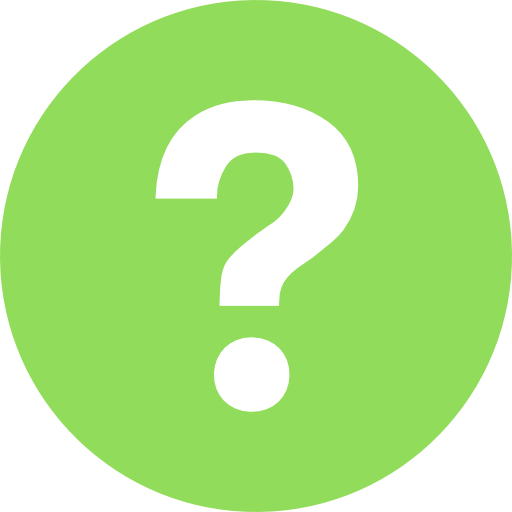 Icon made by Daniel  Bruce from www.flaticon.com